Instruktion
Lägg till sidor genom att duplicera bild i vänstermarginalen.
Högerklicka på sidan för att byta layout.
För rätt marginaler vid utskrift. Kontrollera att Passa in på papper är urbockat.
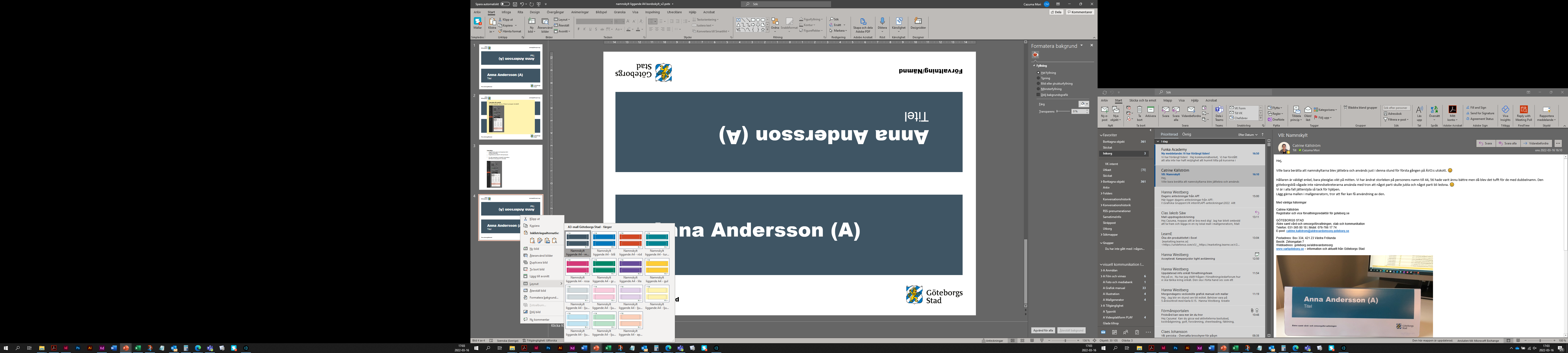 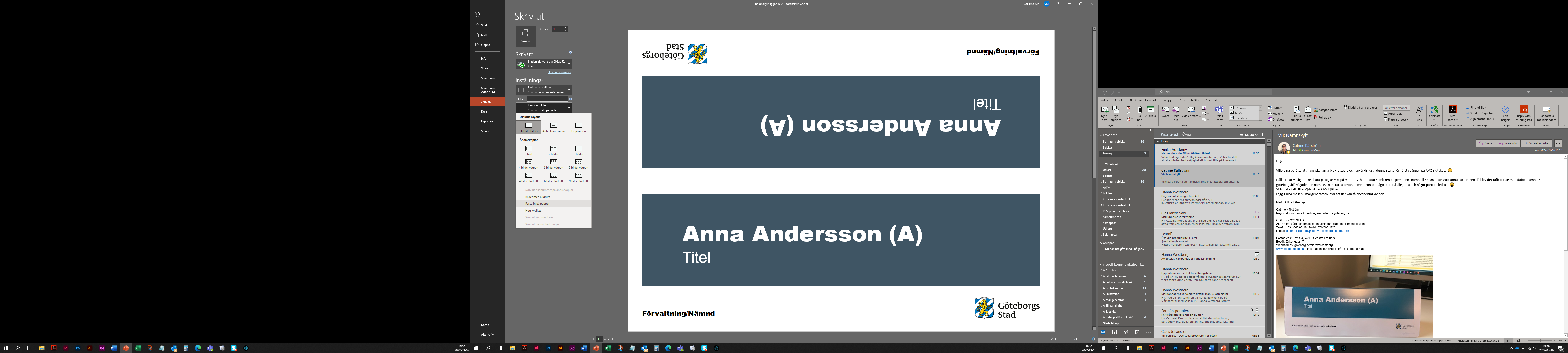 Förvaltning/Nämnd
Förnamn Efternamn (A)
Titel
Förnamn Efternamn (A)
Titel
Förvaltning/Nämnd